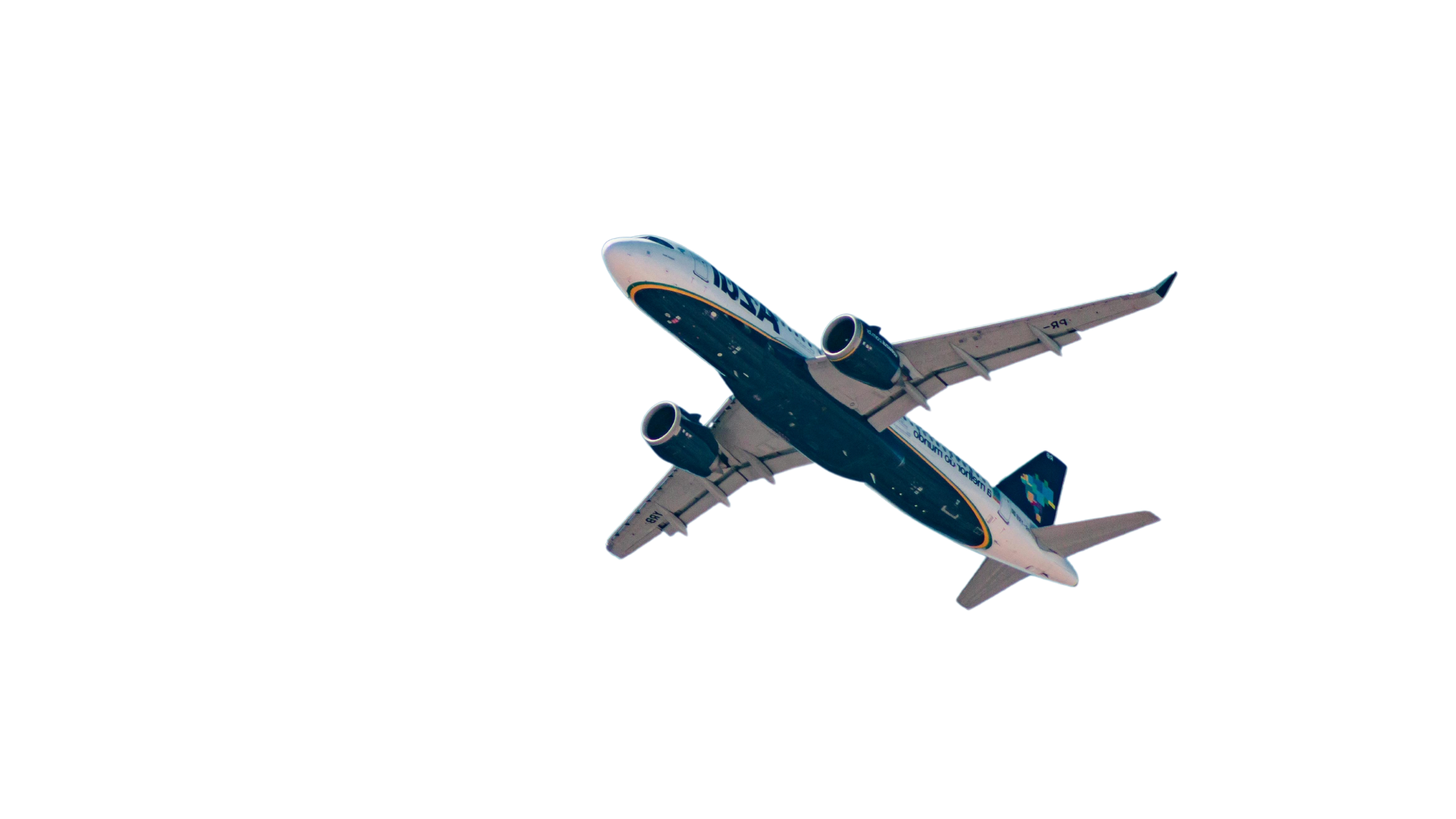 YOUR LOGO
HOME
ABOUT
SERVICE
CONTACT
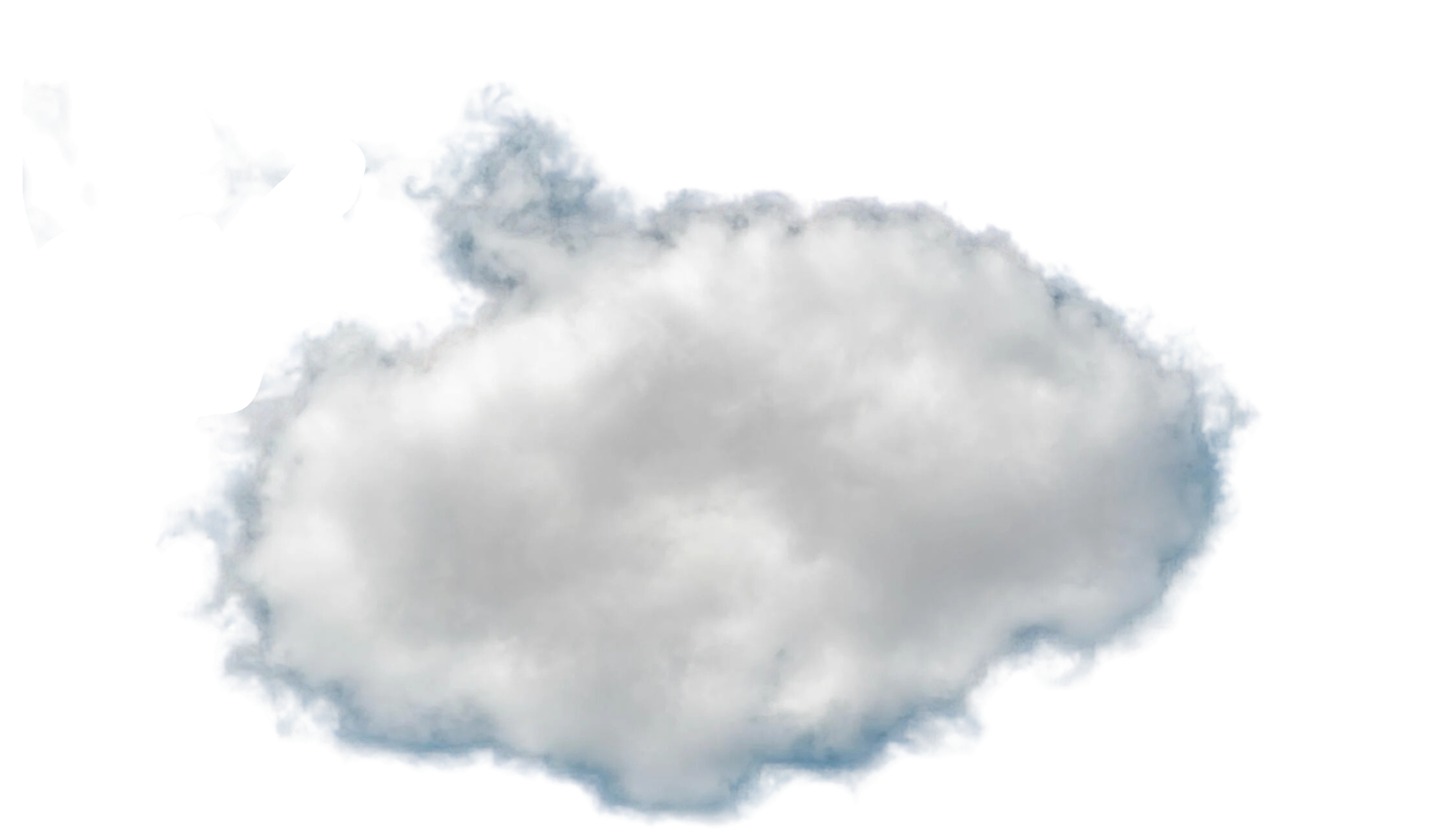 AIRLINE
The airline business plan is a crucial document that outlines the strategy and operations of an airline company. It typically includes details on the target market, routes to be serviced, pricing strategies, marketing plans, financial projections, and more.
BUSINESS PLAN
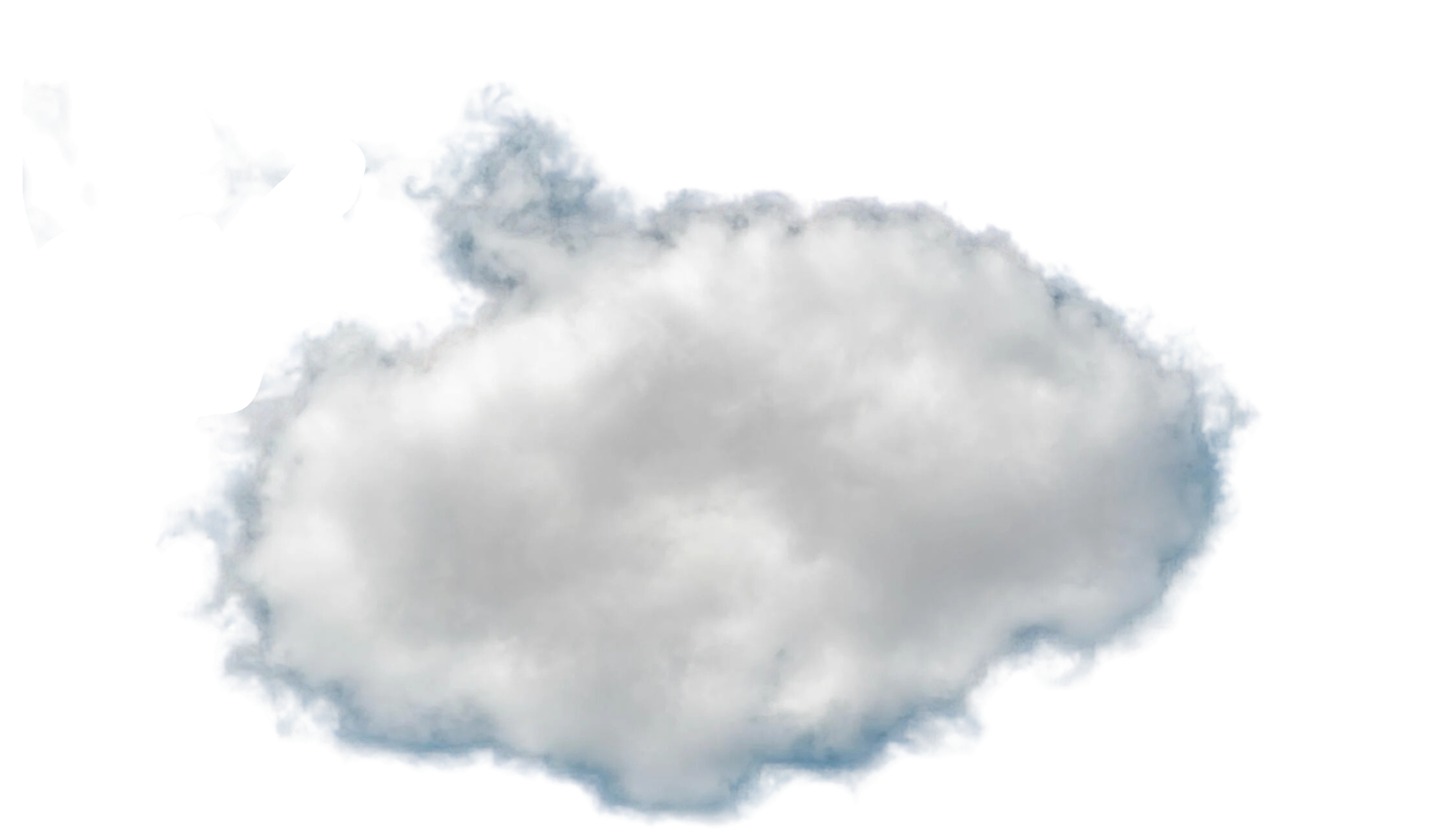 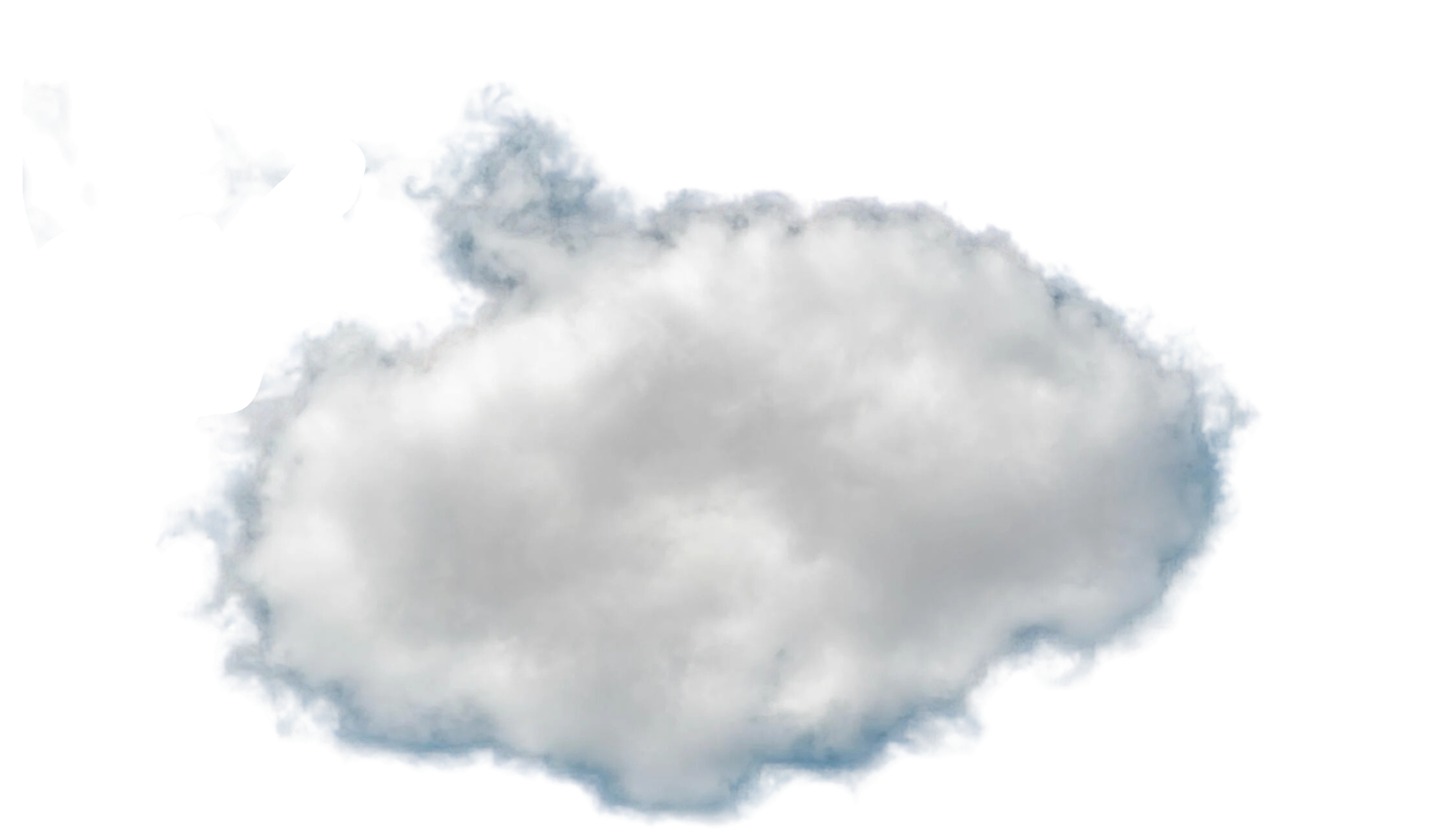 YOUR LOGO
HOME
ABOUT
SERVICE
CONTACT
TABLE OF CONTENTS
01.
02.
03.
INTRODUCTION
OUR PROJECTS
ABOUT US
Elaborate on what you want to discuss.
Elaborate on what you want to discuss.
Elaborate on what you want to discuss.
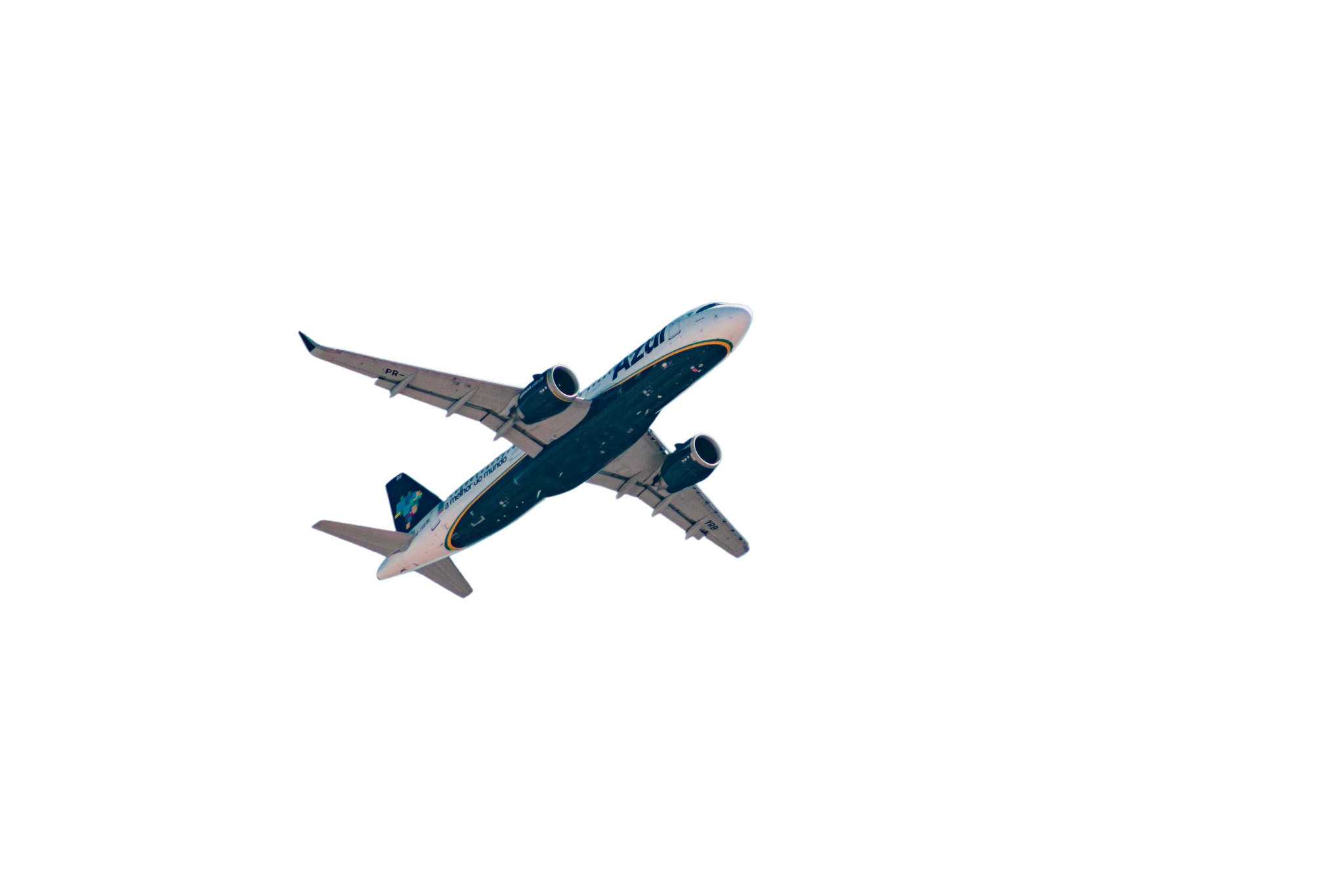 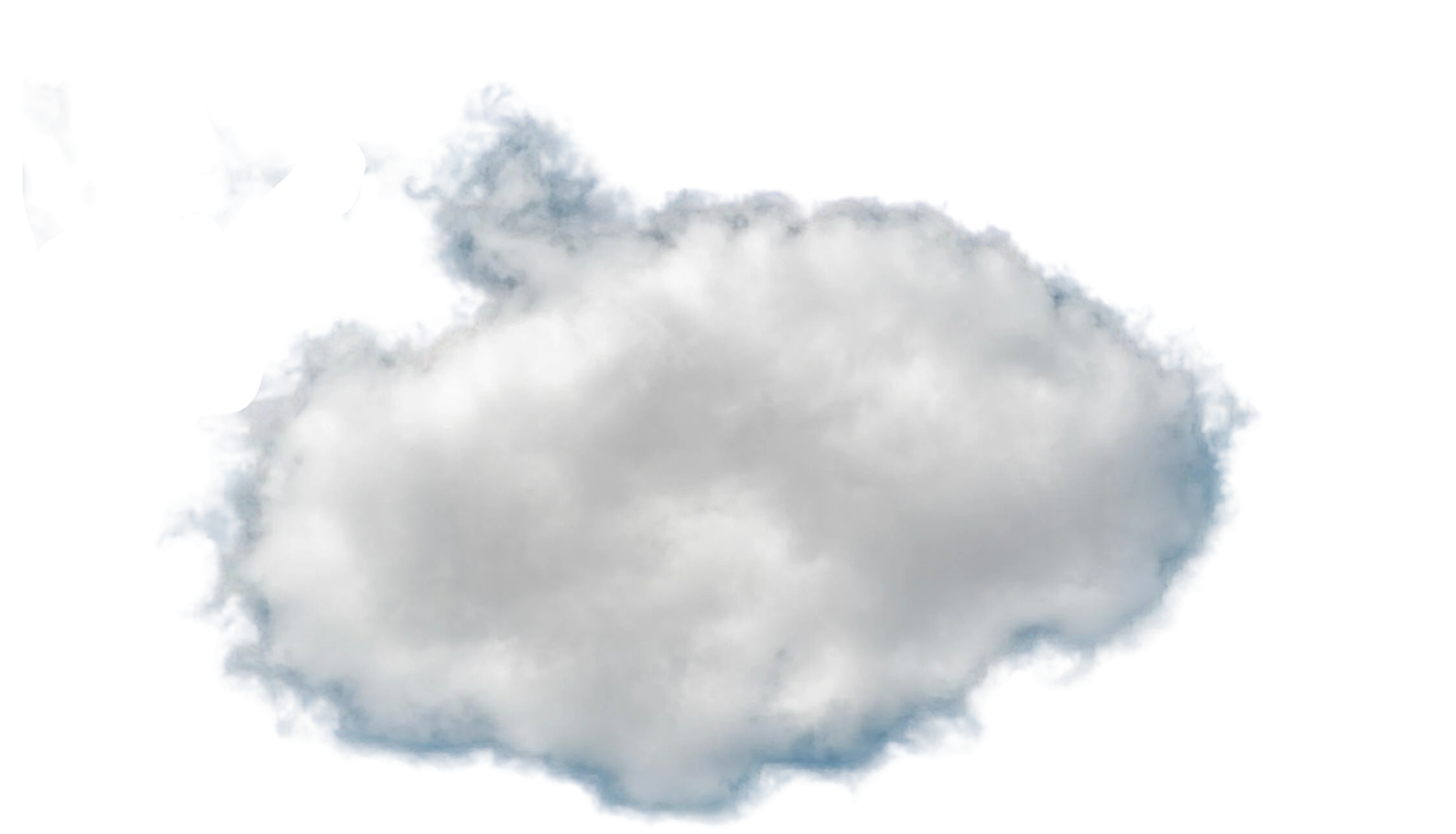 YOUR LOGO
HOME
ABOUT
SERVICE
CONTACT
INTRODUCTION
Welcome to a world of endless possibilities and boundless creativity. In this space, imagination knows no limits and innovation thrives. Prepare to embark on a journey filled with wonder, where every idea is a seed waiting to bloom into something extraordinary. Together, let us explore the realms of inspiration and weave a tapestry of words that captivate the mind and stir the soul. Join me as we delve into the realms of imagination and bring to life stories that will resonate with hearts far and wide. Let us begin this adventure, where the only constraint is the limits of our own imagination.
YOUR LOGO
HOME
ABOUT
SERVICE
CONTACT
WELCOME TO PRESENTATION
I'm Rain, and I'll be sharing with you my beautiful ideas. Follow me at @reallygreatsite to learn more.
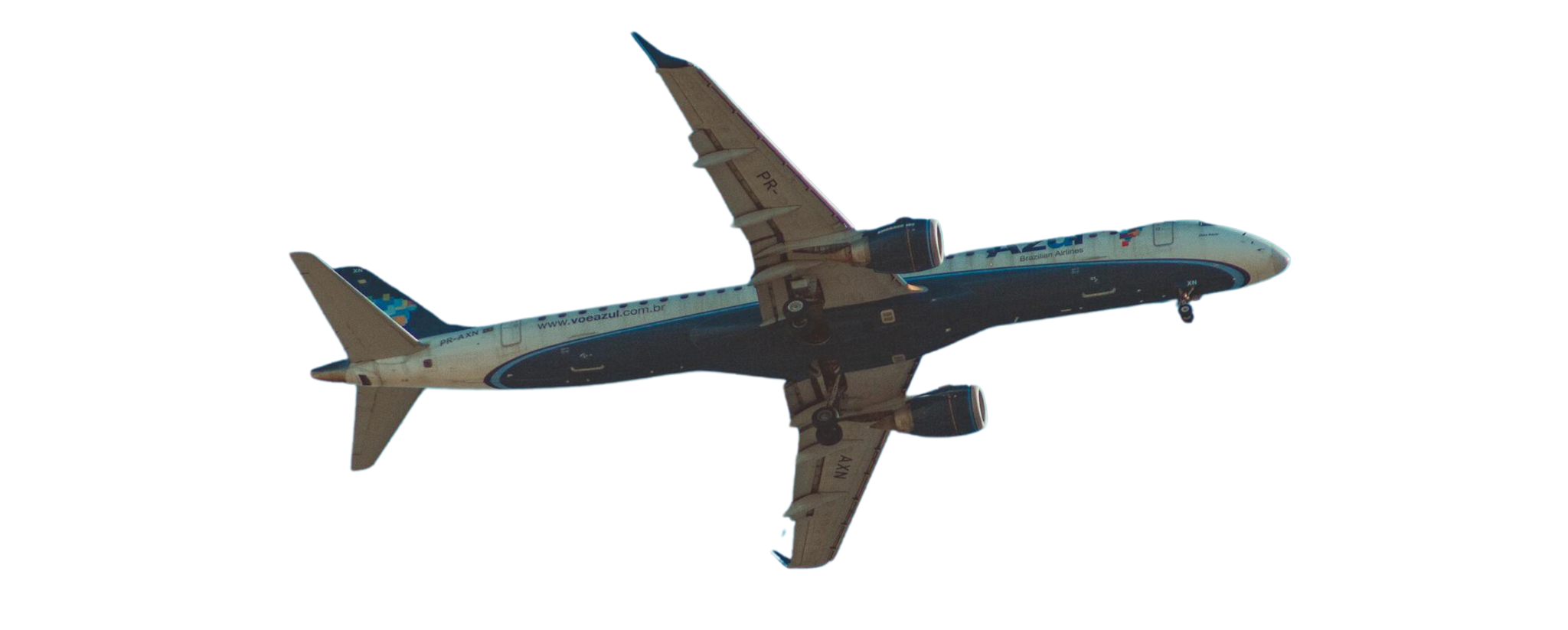 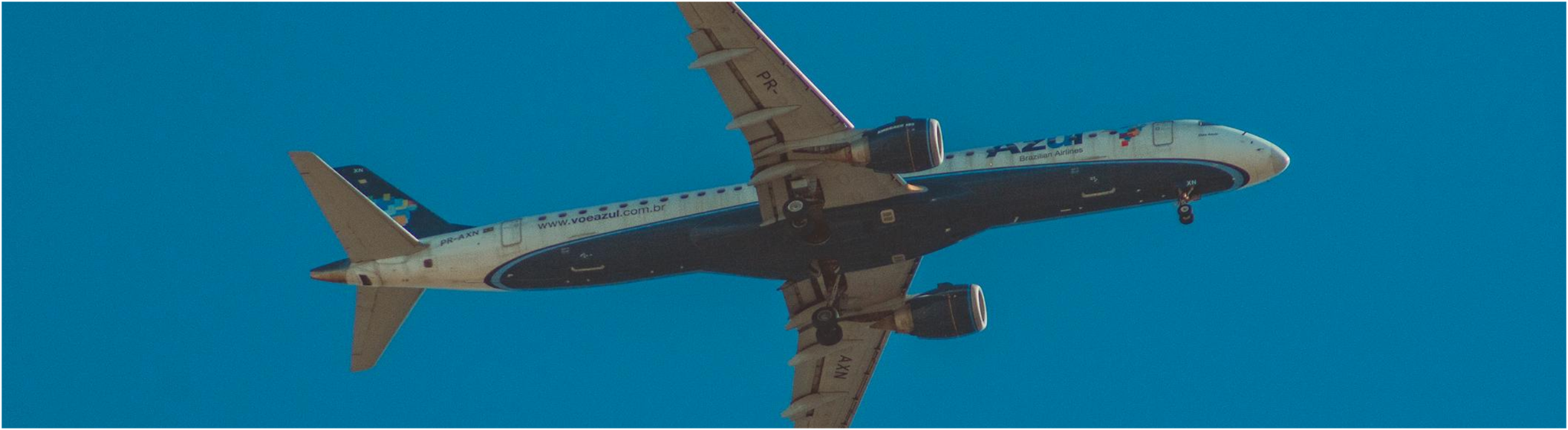 YOUR LOGO
HOME
ABOUT
SERVICE
CONTACT
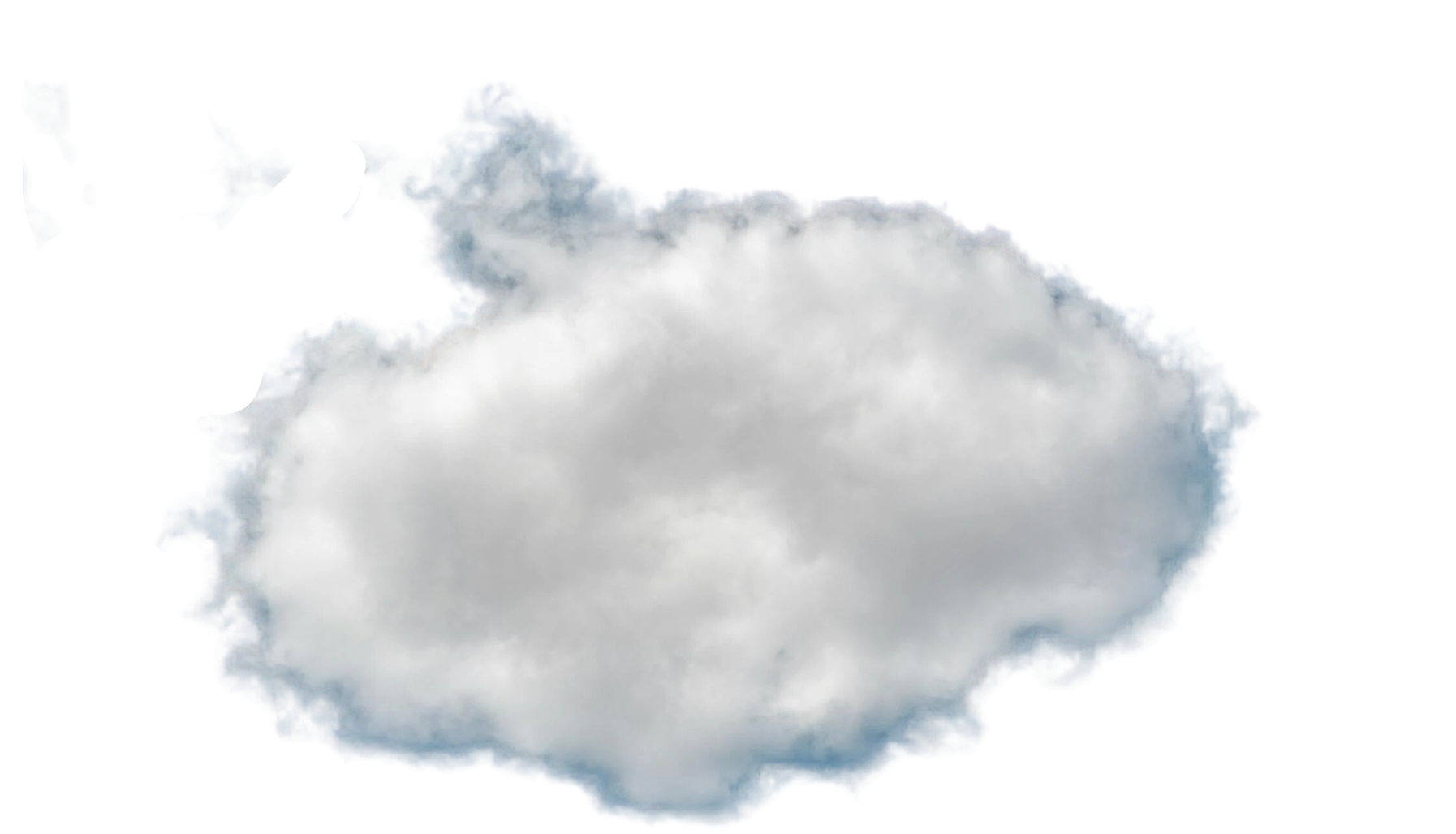 OUR COMPANY
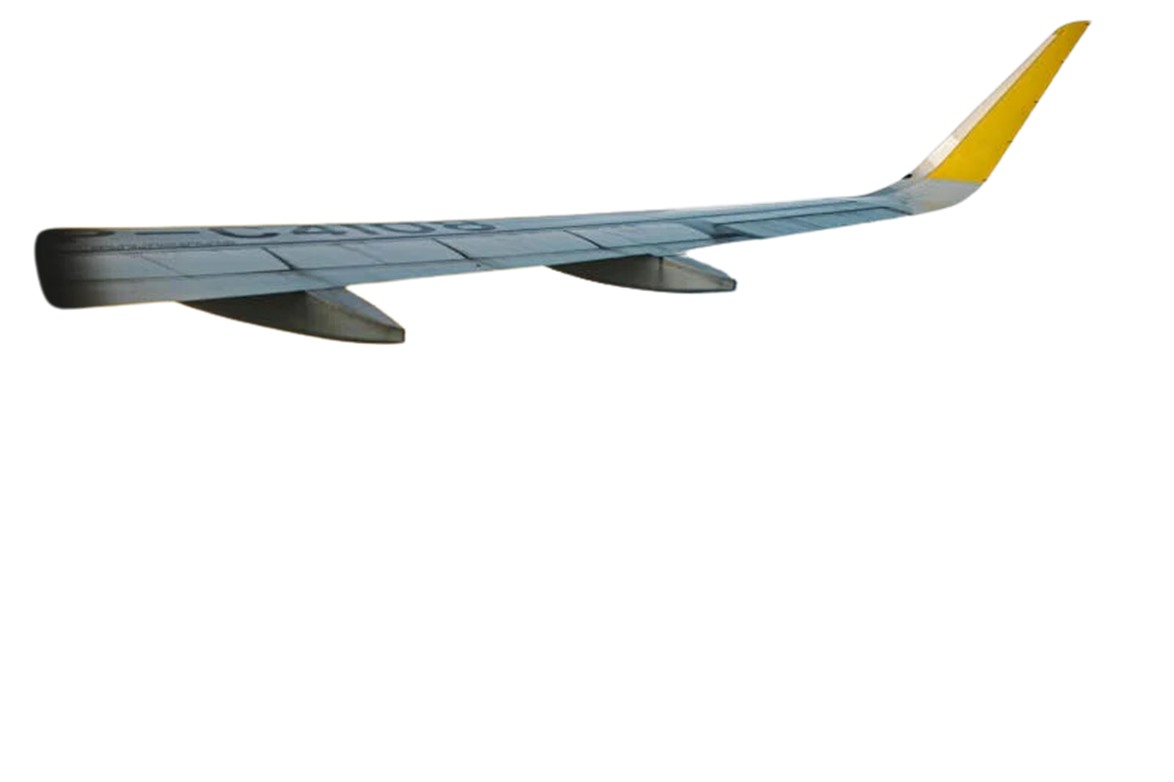 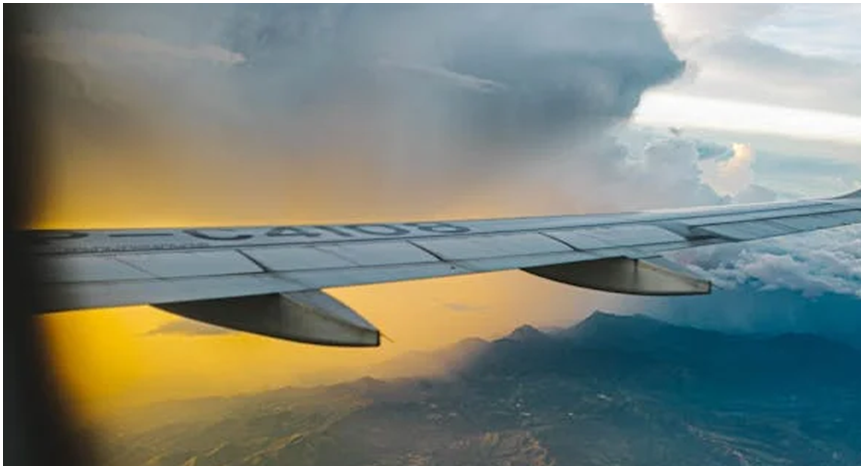 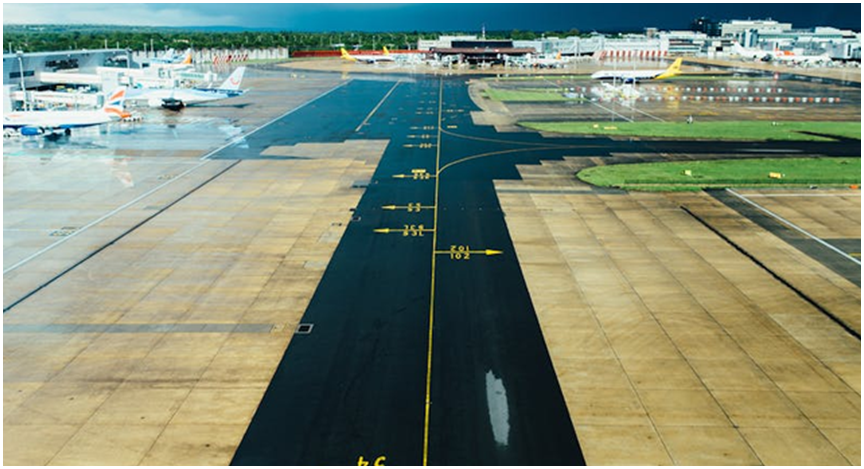 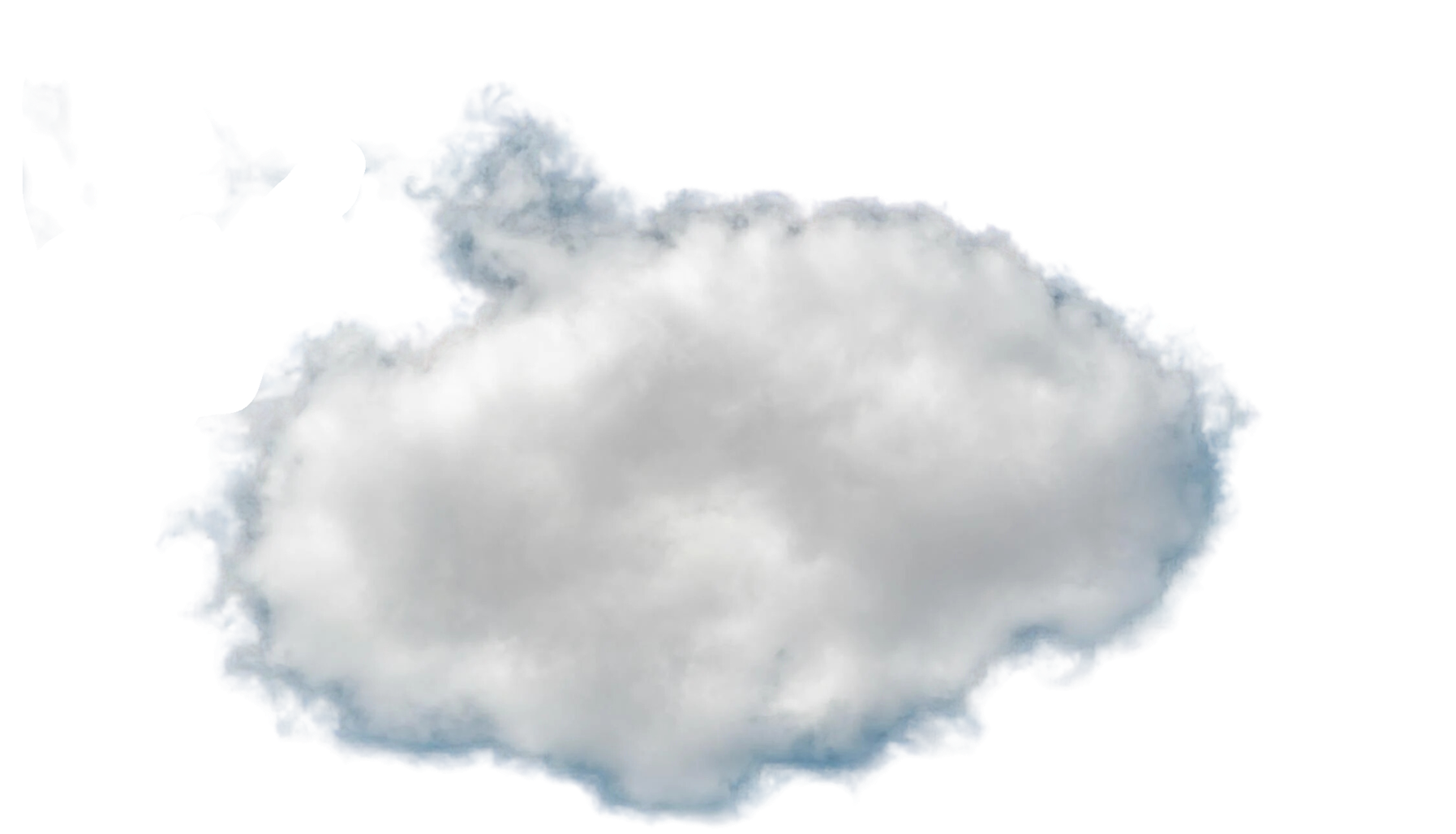 WHO WE ARE?
WHAT WE DO?
Briefly elaborate on what you want to discuss.
Briefly elaborate on what you want to discuss.
YOUR LOGO
HOME
ABOUT
SERVICE
CONTACT
MISSION
VISION
In pursuit of our mission, we strive to inspire and empower individuals to reach their full potential. We believe in fostering a community where diversity is celebrated, and inclusivity is the cornerstone of our efforts. Together, we aim to create a brighter future for all, where every voice is heard, and every dream is within reach.
Vision is like a guiding light that illuminates our path towards our dreams and aspirations. It is the powerful force that propels us forward, inspiring us to reach for the stars and achieve our full potential. A clear vision provides us with purpose, direction, and motivation to overcome obstacles and stay focused on our goals.
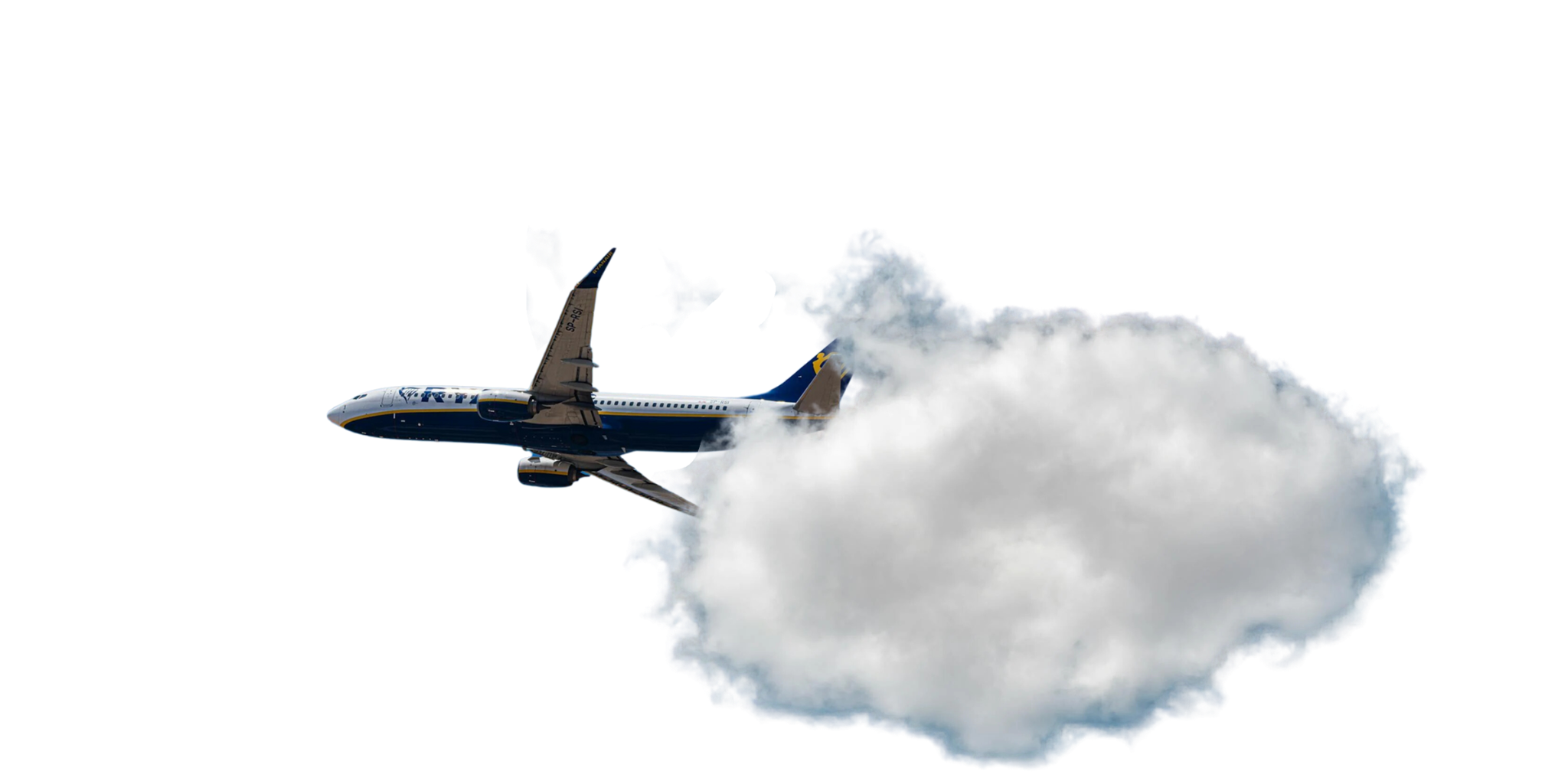 YOUR LOGO
HOME
ABOUT
SERVICE
CONTACT
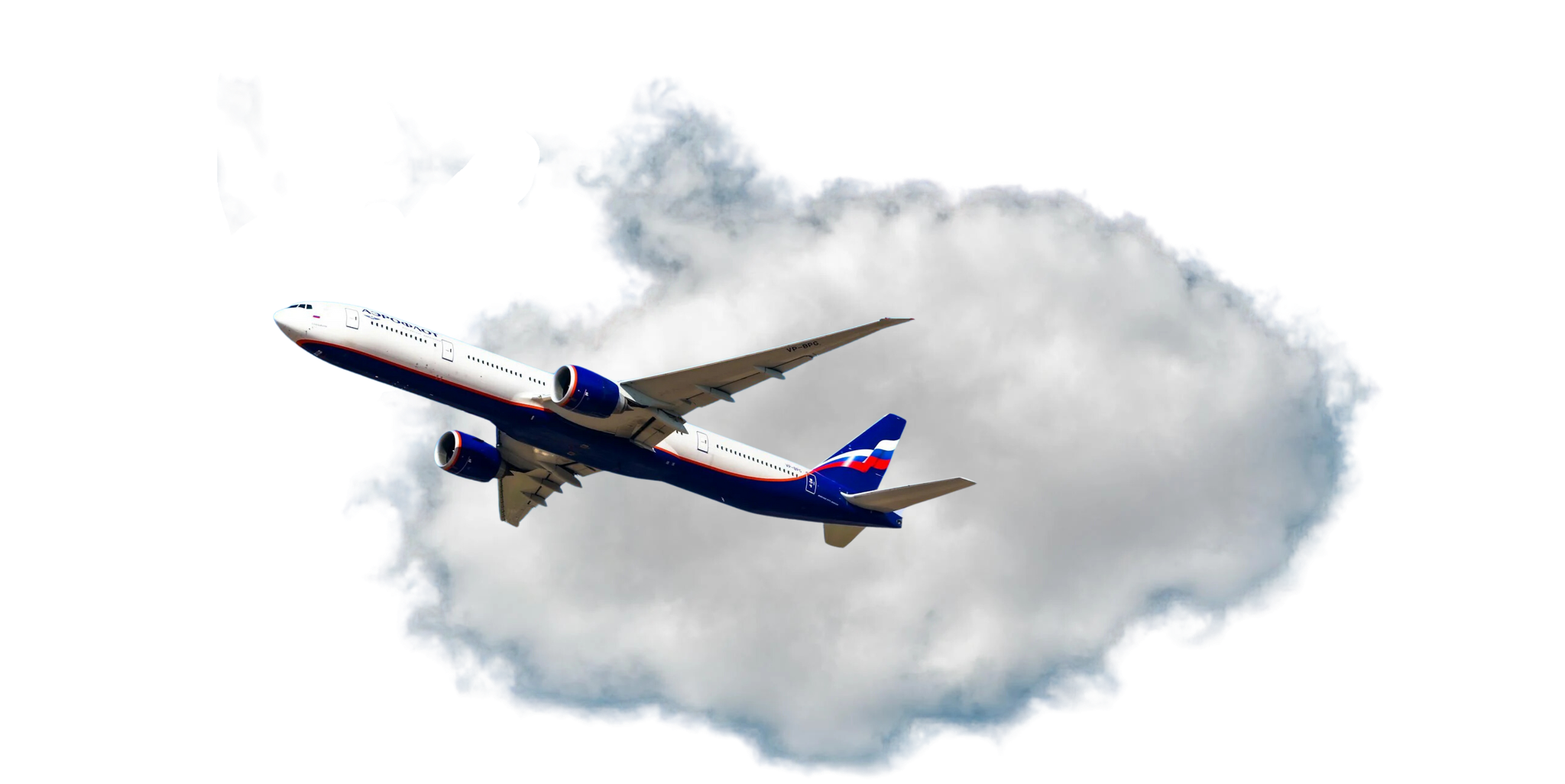 OUR PROJECTS
At our core, we are driven by a passion for creating meaningful and impactful projects that resonate with our clients and communities. Each project we undertake is a unique opportunity to blend 
creativity, innovation, and expertise 
to bring ideas to life.
From groundbreaking architectural designs 
to cutting-edge technological solutions, our diverse portfolio showcases the breadth and depth of our capabilities. We take pride in our commitment to excellence, sustainability, and collaborative partnerships that ensure the success of every project we embark on.
YOUR LOGO
HOME
ABOUT
SERVICE
CONTACT
OUR PROJECTS
WHAT WE OFFER
SERVICE ONE
SERVICE TWO
Elaborate on what you want to discuss.
Elaborate on what you want to discuss.
SERVICE FOUR
SERVICE THREE
Elaborate on what you want to discuss.
Elaborate on what you want to discuss.
YOUR LOGO
HOME
ABOUT
SERVICE
CONTACT
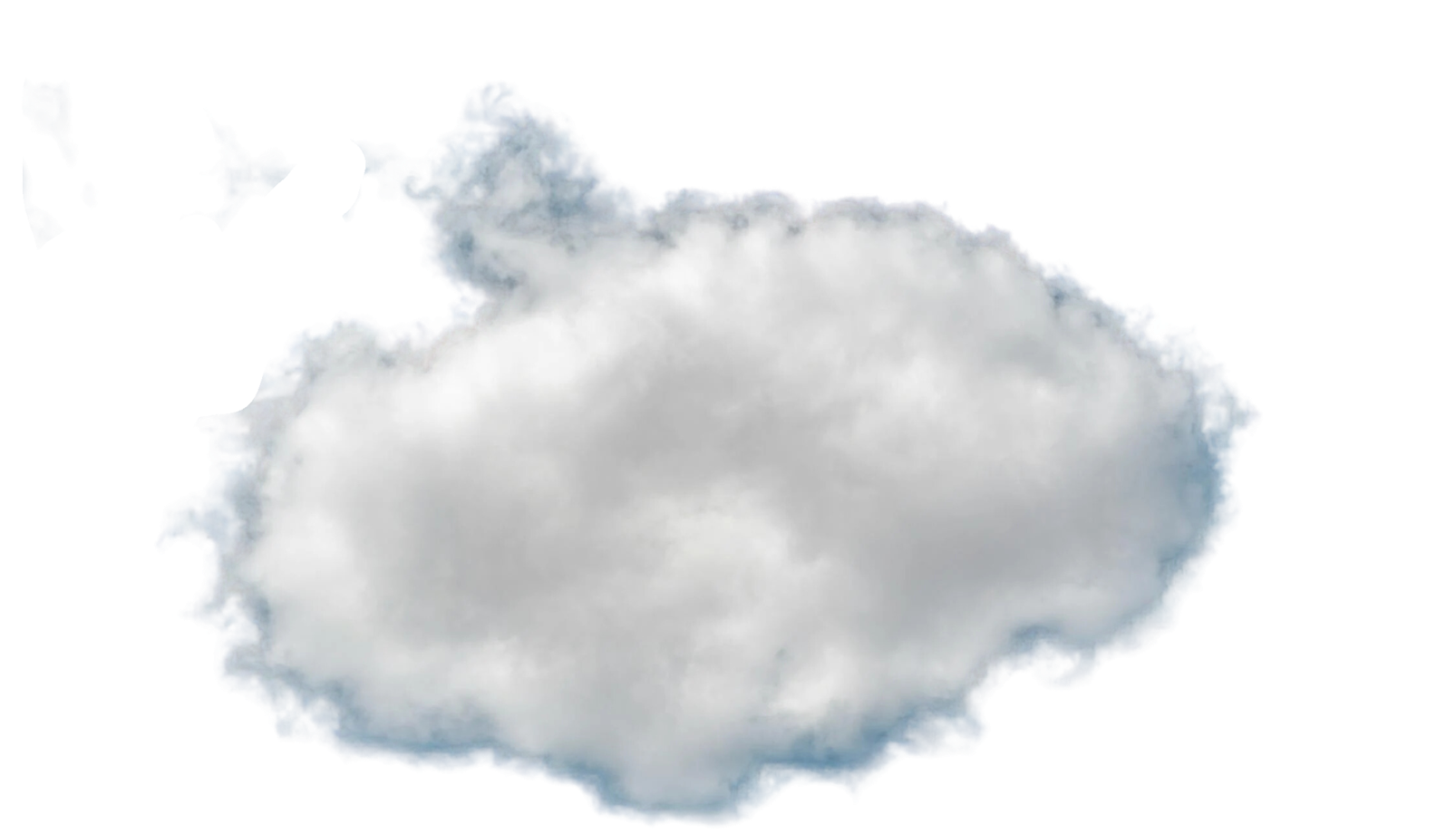 OUR PROJECTS
GALLERY IMAGE
What can you say about your projects? Share it here!
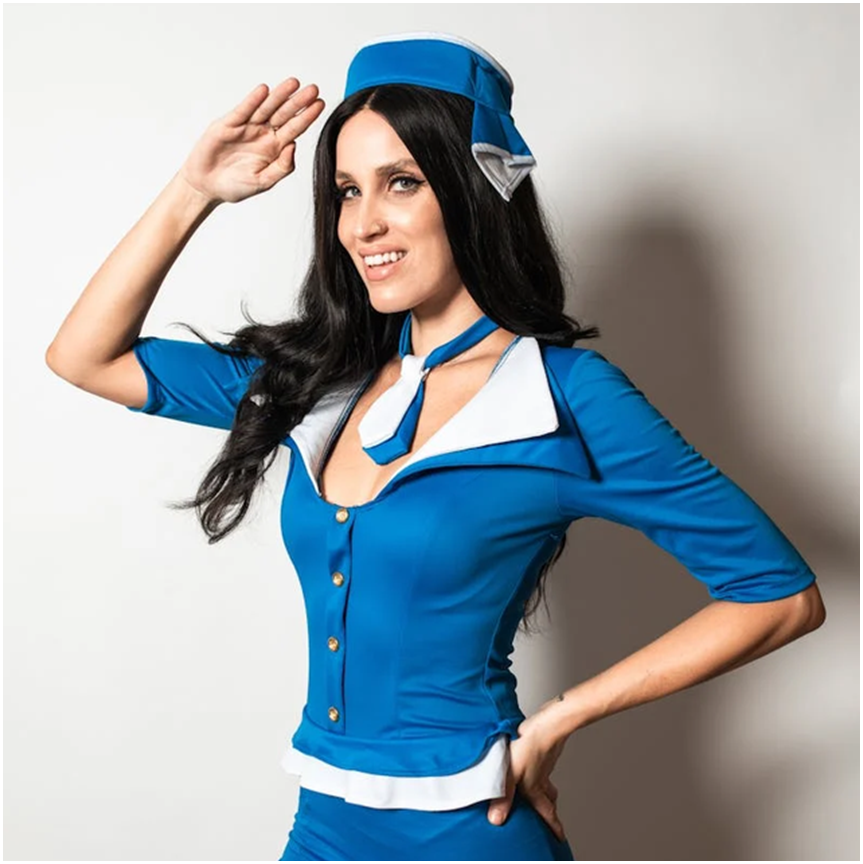 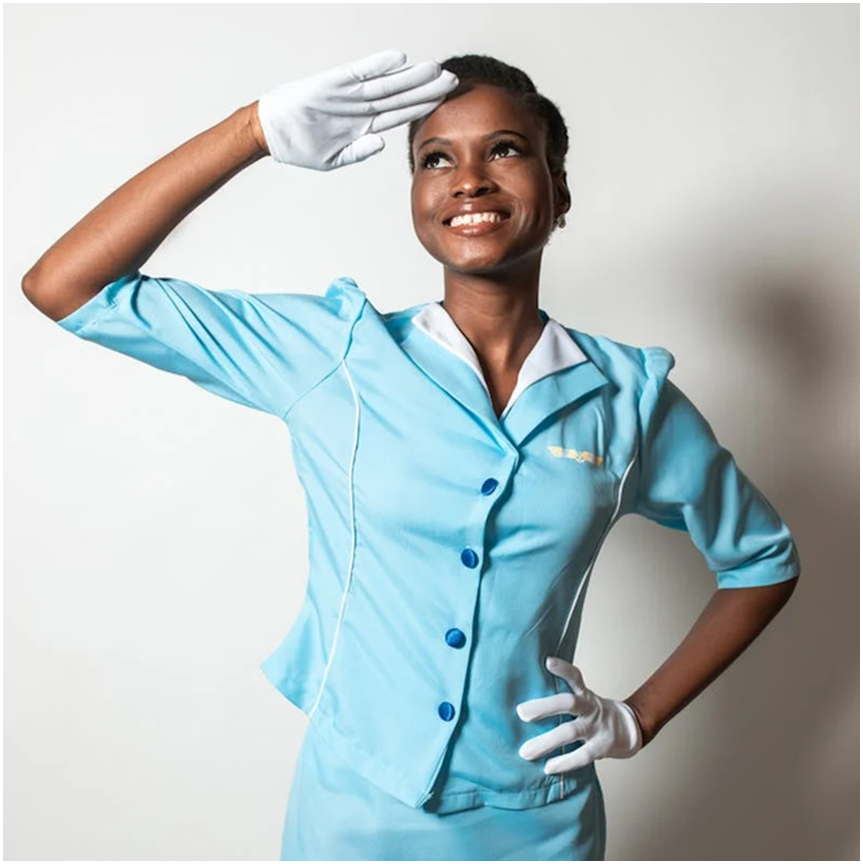 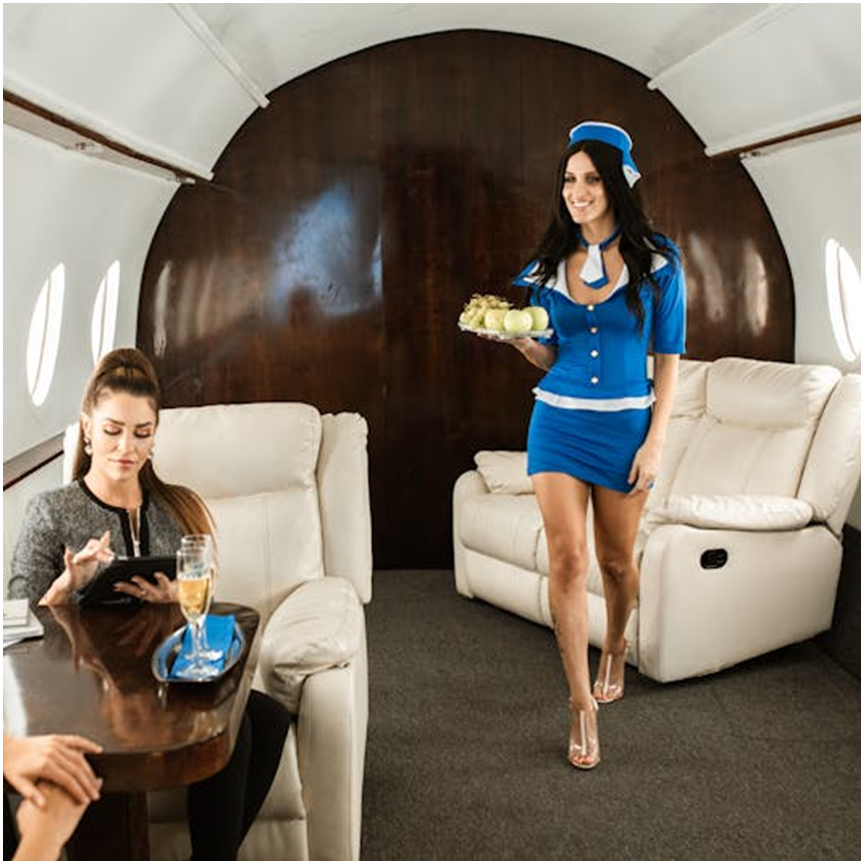 YOUR LOGO
HOME
ABOUT
SERVICE
CONTACT
OUR PROJECTS
MARKET RESEARCH
Elaborate on the featured statistic
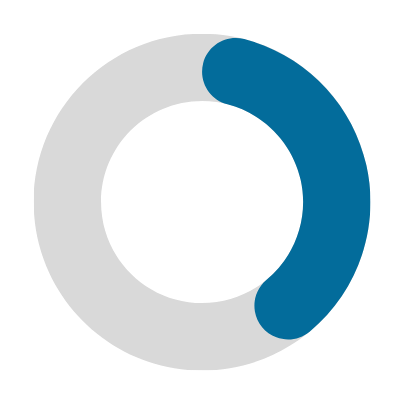 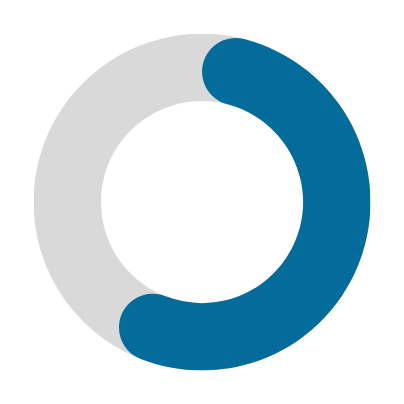 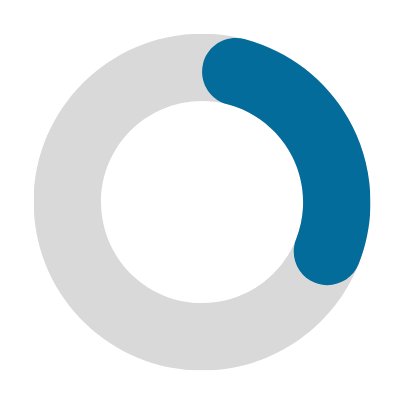 Elaborate on the featured statistic.
Elaborate on the featured statistic.
Elaborate on the featured statistic.
YOUR LOGO
HOME
ABOUT
SERVICE
CONTACT
STRENGTHS
S
W
WEAKNESSES
What sets you apart? What are your good qualities?
Are resources adequate? What do others do better than you?
OPPORTUNITIES
O
T
THREATS
Are demands shifting? How can it be improved?
What are factors outside of your control?
YOUR LOGO
HOME
ABOUT
SERVICE
CONTACT
TESTIMONIALS
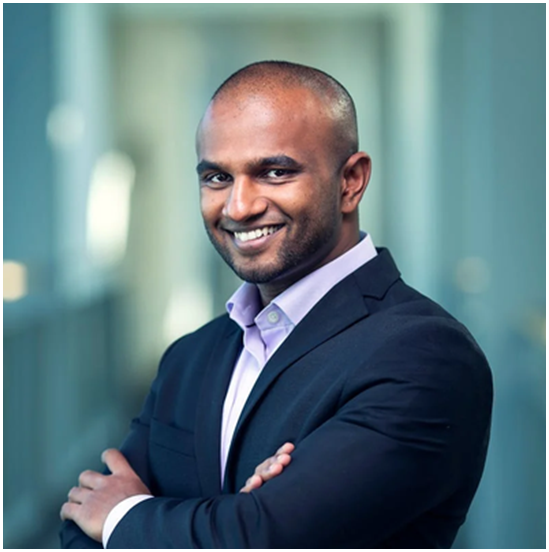 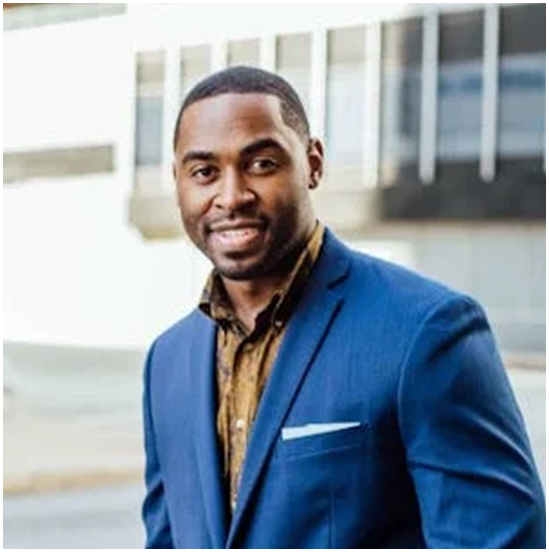 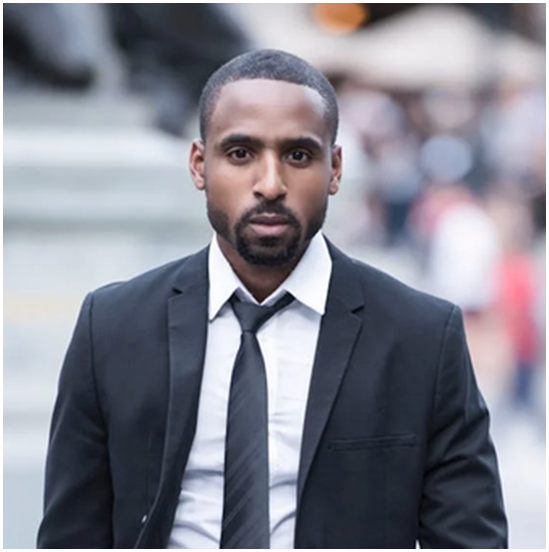 CLIENT NAME
CLIENT NAME
CLIENT NAME
Elaborate on what you want to discuss.
Elaborate on what you want to discuss.
Elaborate on what you want to discuss.
YOUR LOGO
HOME
ABOUT
SERVICE
CONTACT
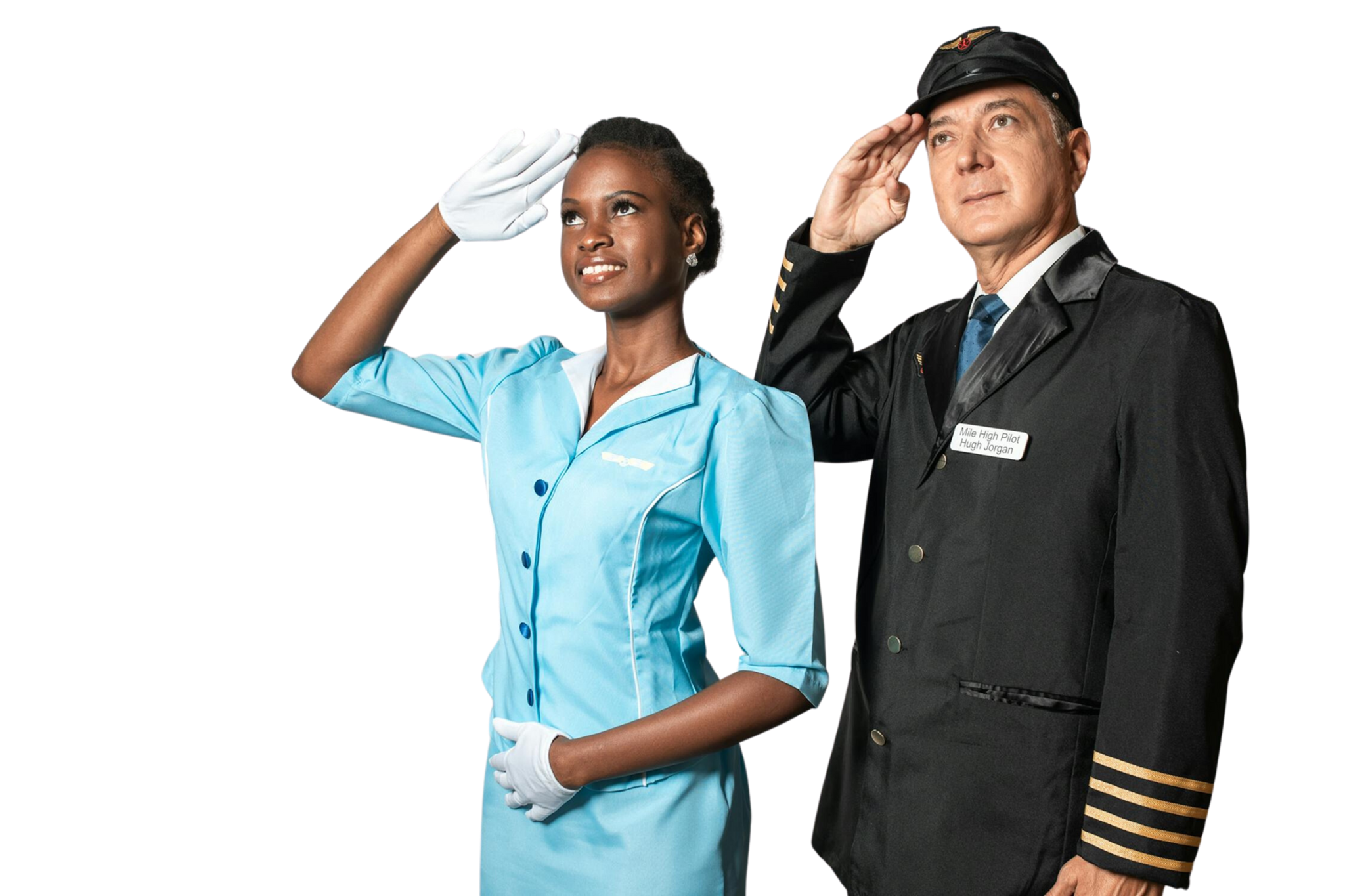 ABOUT US
At our core, we believe in creating a community where everyone is welcomed with open arms and embraced for who they are. Our mission is to foster a space where diversity is celebrated, and inclusivity is our guiding principle. We are dedicated to providing a platform where individuals from all walks of life can come together, share their stories, and support each other on their journey. Join us as we strive to make the world a more accepting and understanding place for all. Welcome to our community, where you are valued, respected, and cherished.
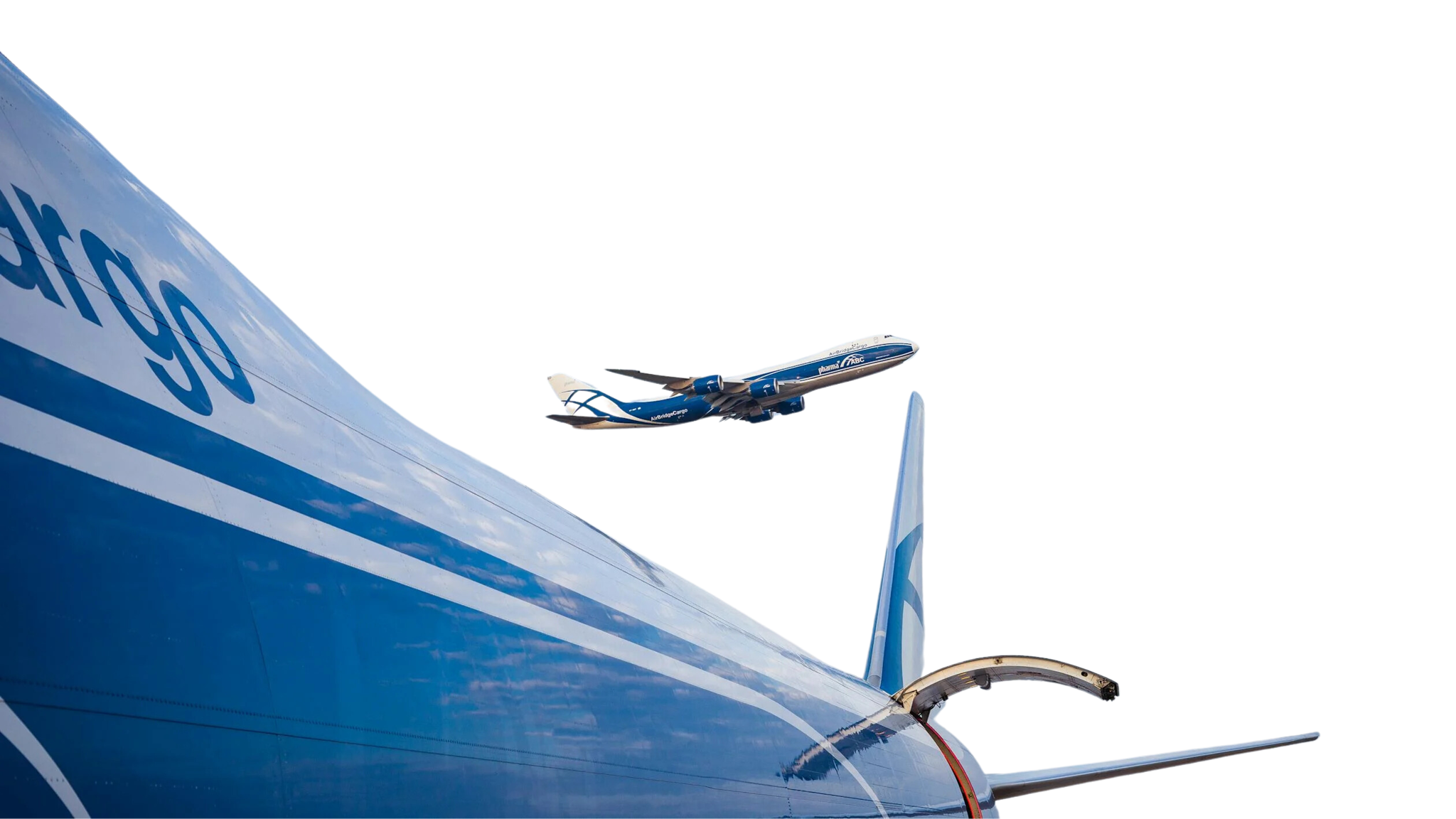 YOUR LOGO
HOME
ABOUT
SERVICE
CONTACT
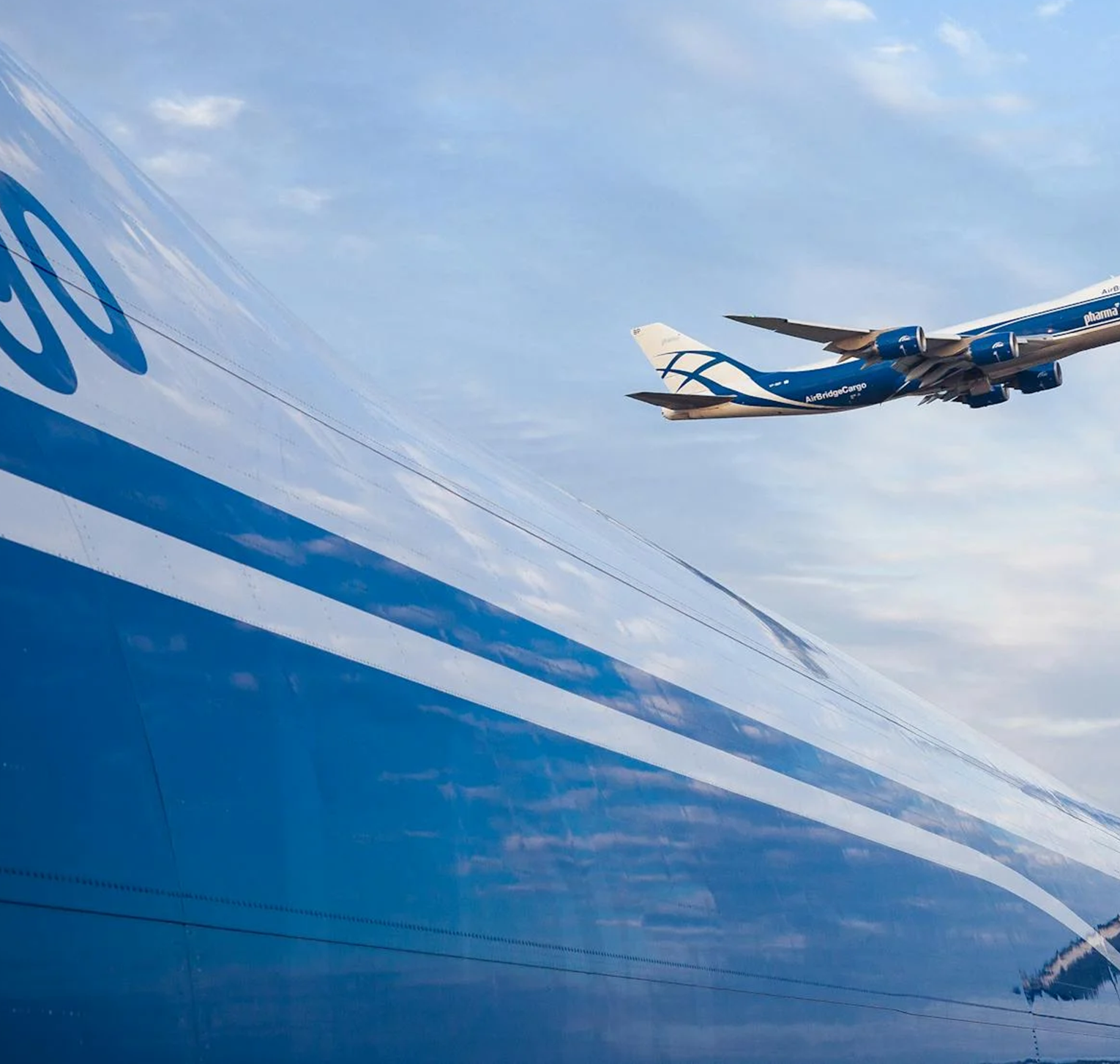 OUR
History
Presentations are communication tools that can be used as demonstrations, lectures, speeches, reports, and more. It is mostly presented before an audience.
YOUR LOGO
HOME
ABOUT
SERVICE
CONTACT
OUR HISTORY
ADD A MAIN POINT
ADD A MAIN POINT
Elaborate on what you want to discuss.
Elaborate on what you want to discuss.
ADD A MAIN POINT
ADD A MAIN POINT
Elaborate on what you want to discuss.
Elaborate on what you want to discuss.
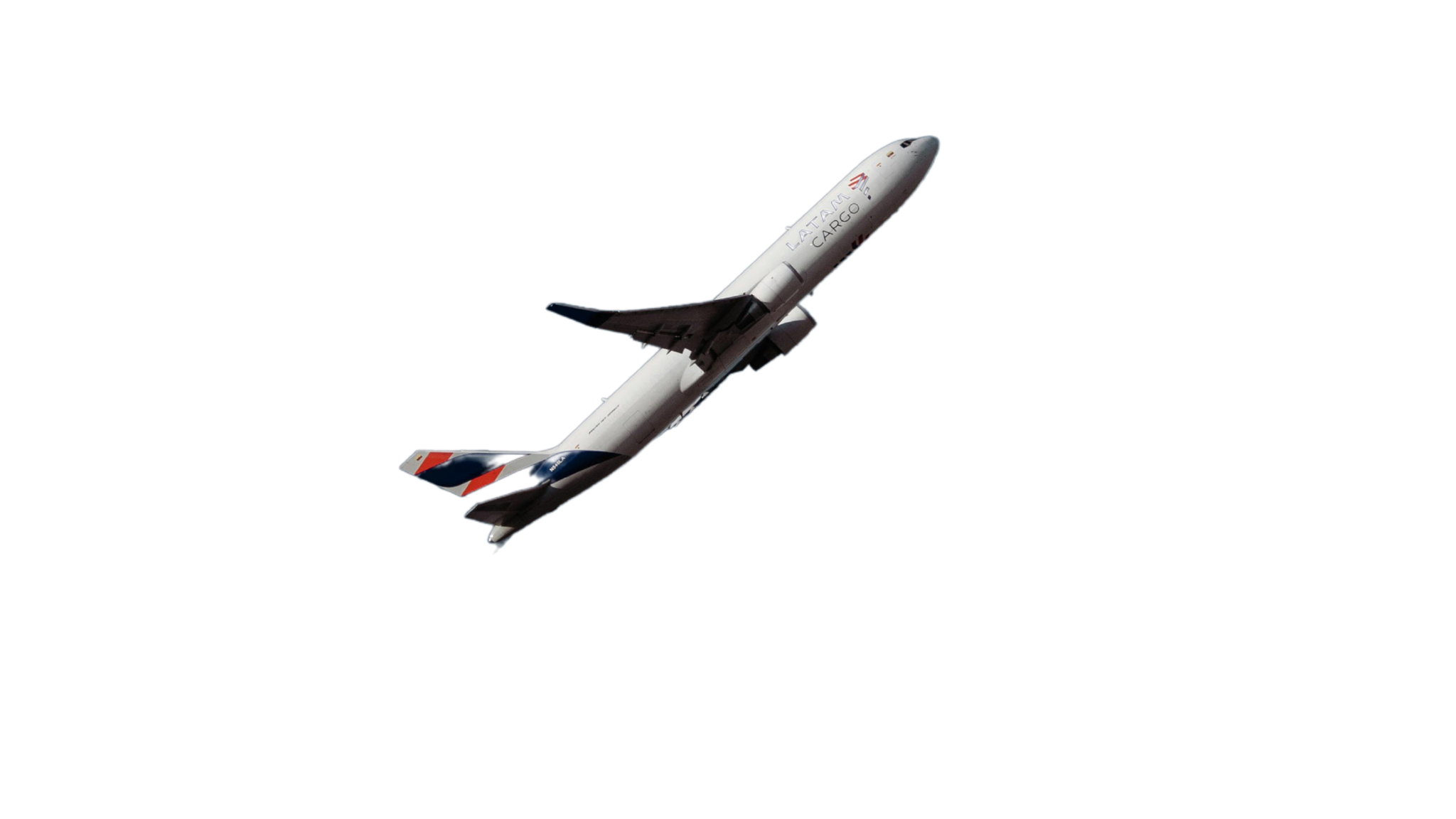 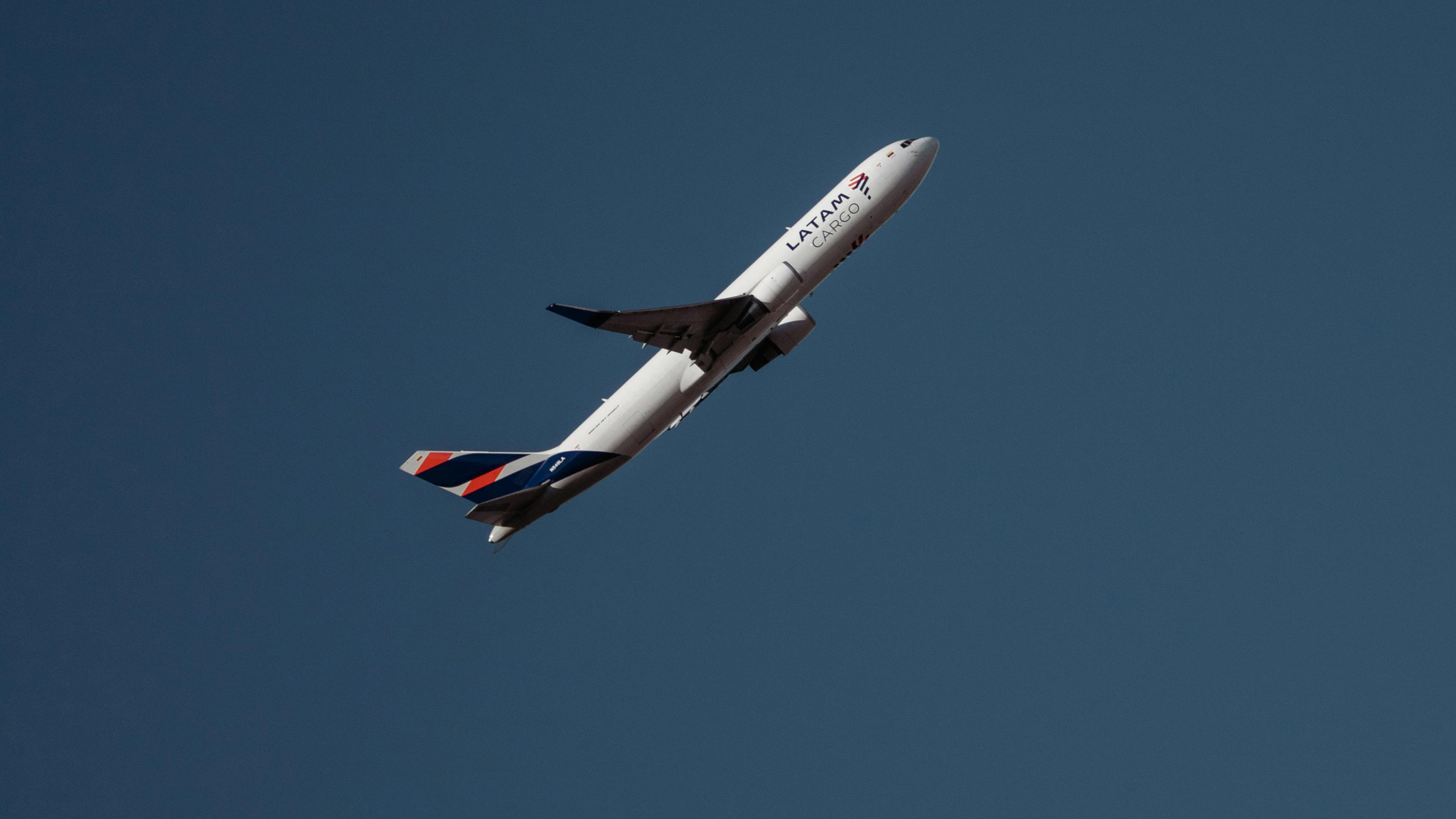 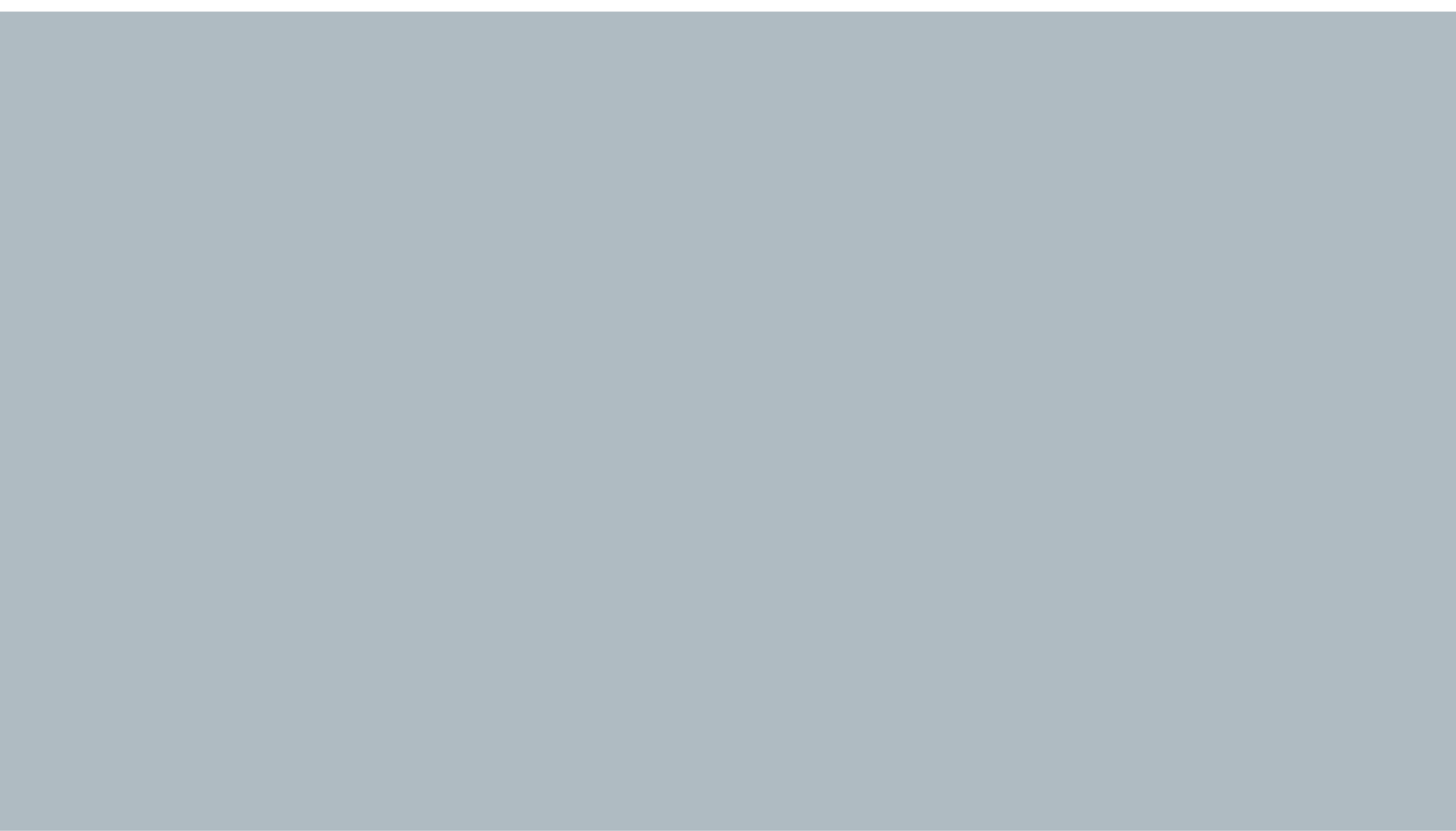 “A PICTURE IS WORTH A THOUSAND WORDS
YOUR LOGO
HOME
ABOUT
SERVICE
CONTACT
WRITE AN ORIGINAL STATEMENT OR INSPIRING QUOTE
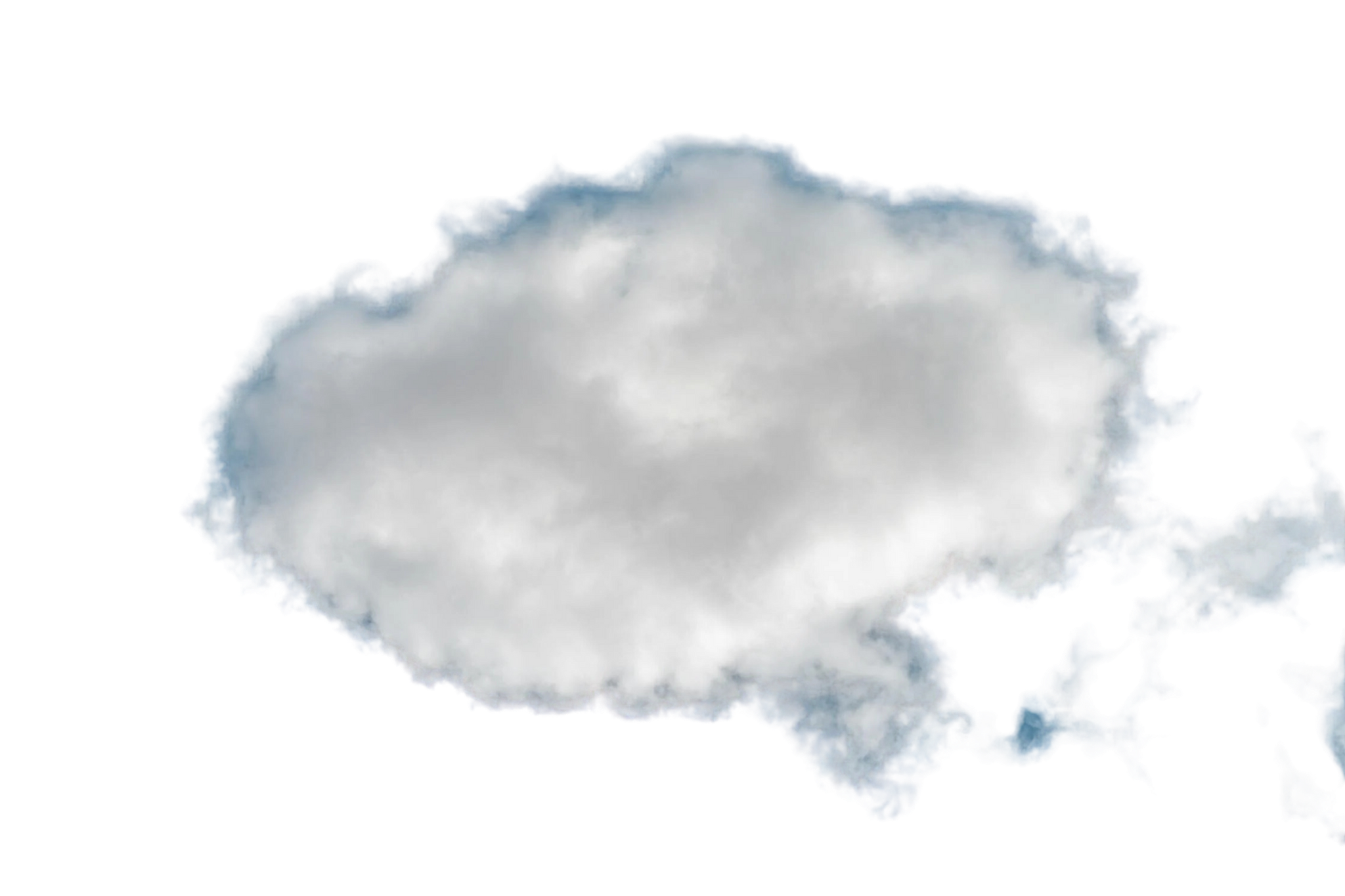 — Include a credit, citation, or supporting message
YOUR LOGO
HOME
ABOUT
SERVICE
CONTACT
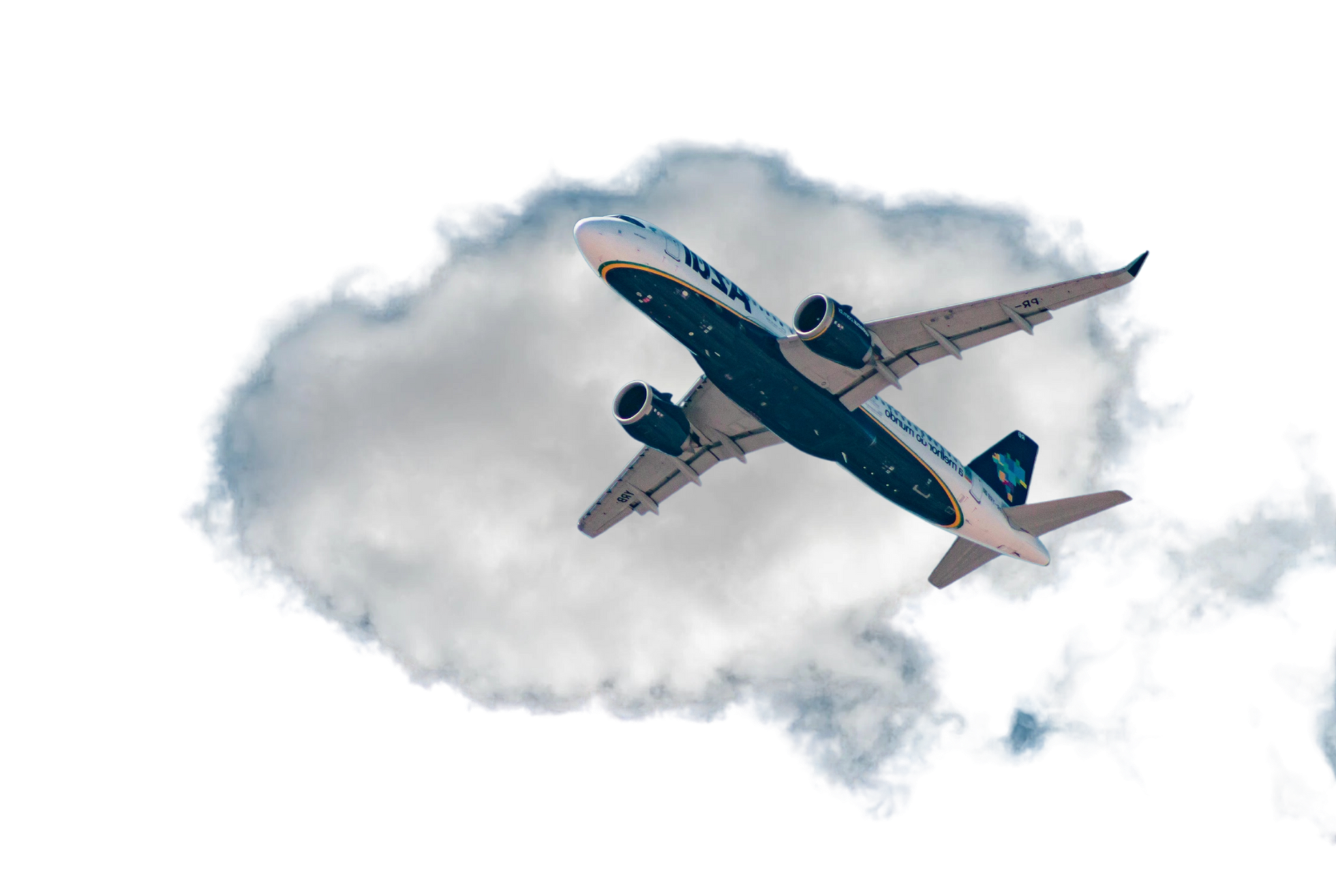 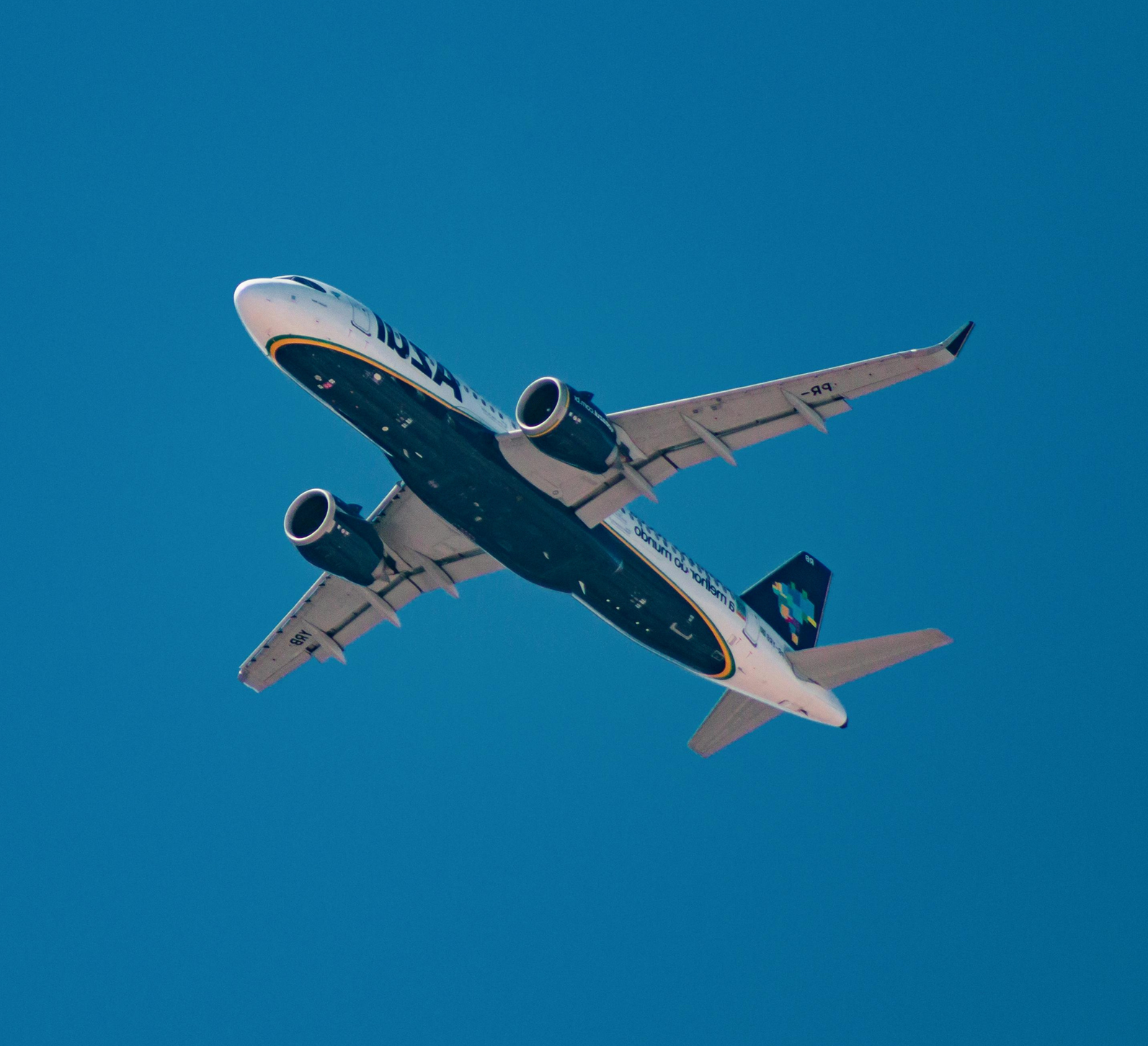 CONTACT US
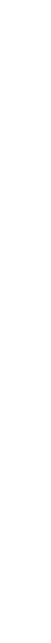 123 Anywhere St., Any City,ST 12345
123-456-7890
hello@reallygreatsite.com
@reallygreatsite
reallygreatsite.com
RESOURCE 
PAGE
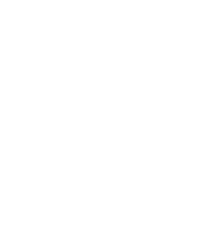 Use these design resources in your Canva Presentation.





You can find these fonts online too. Happy designing! 
Don't forget to delete this page before presenting.
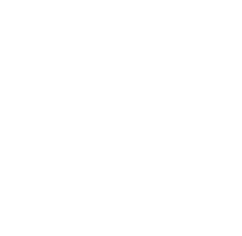 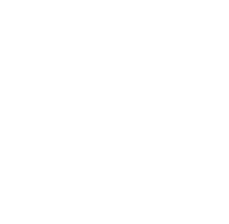 This presentation template uses the following free fonts:
Titles: Montserrat
Headers: Montserrat
Body Copy: Open Sans
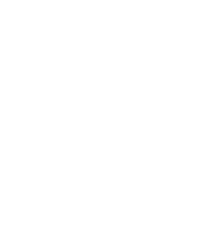 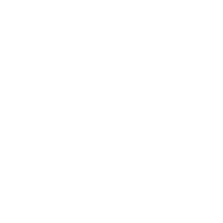 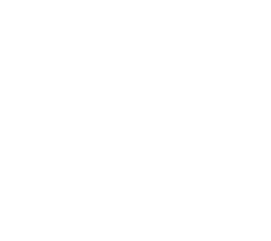 CREDITS
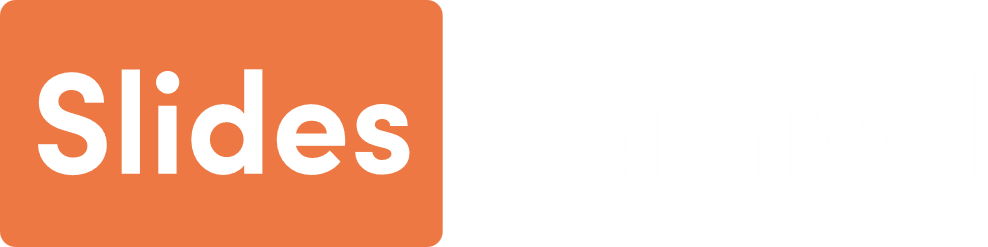 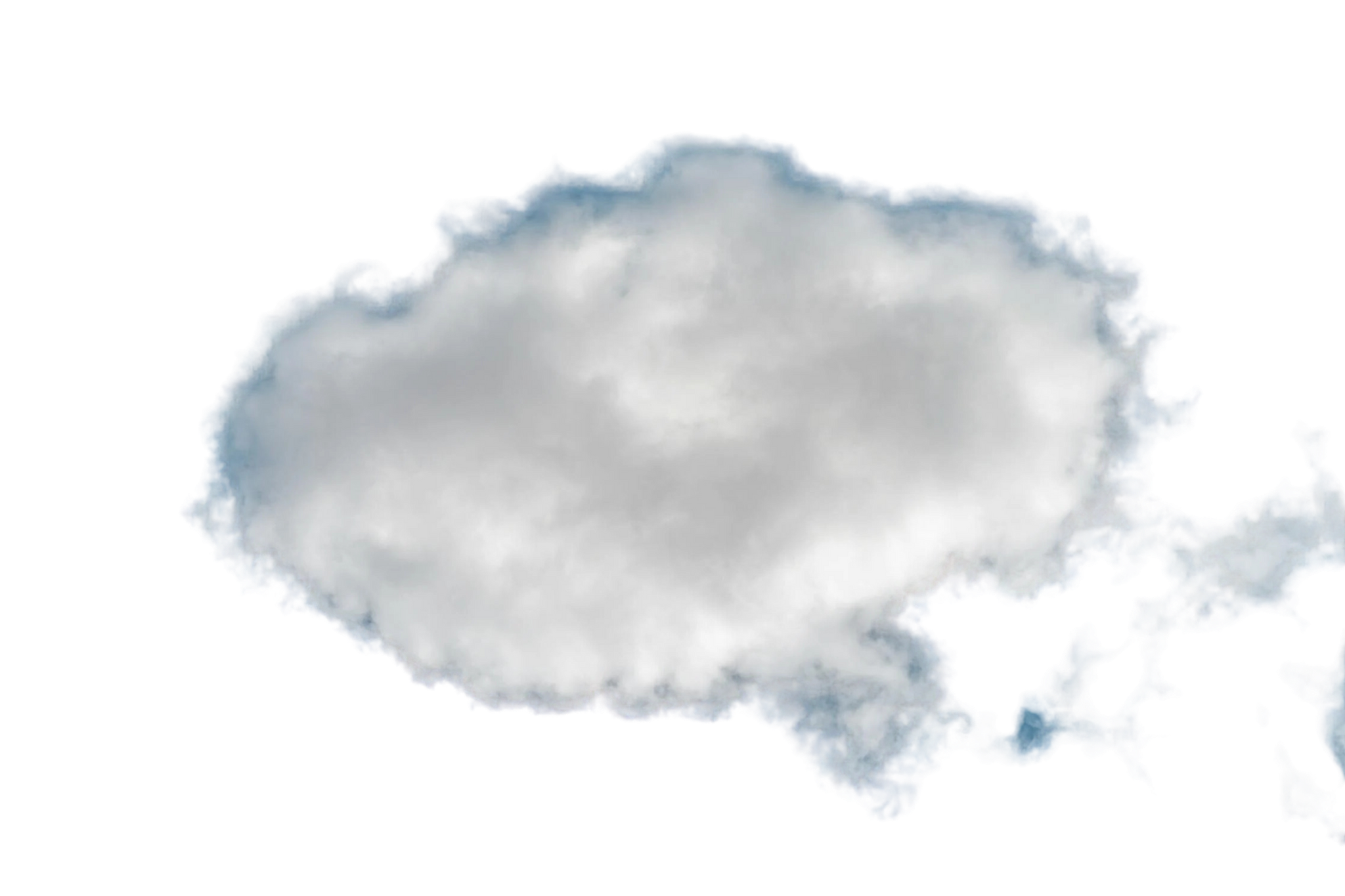 This presentation template is free for everyone to use thanks to the following:
SlidesCarnival for the presentation template
Pexels for the photos
HAPPY DESIGNING!